UNIVERSIDADE ABERTA DO SUS  –  UNASUSUniversidade Federal de Pelotas  –  Especialização em Saúde da FamíliaModalidade a Distância – Turma 4
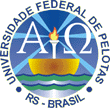 DETECÇÃO E ATENÇÃO DOS SINTOMÁTICOS RESPIRATÓRIOS PARA TUBERCULOSE NA ESTRATÉGIA DA SAÚDE DA FAMÍLIA DO BAIRRO TIJUCA NO MUNICÍPIO DE ALVORADA/RS
Aluno: Tiago Royer
Orientadora: Cristina Dutra Ribeiro


Pelotas, 2014
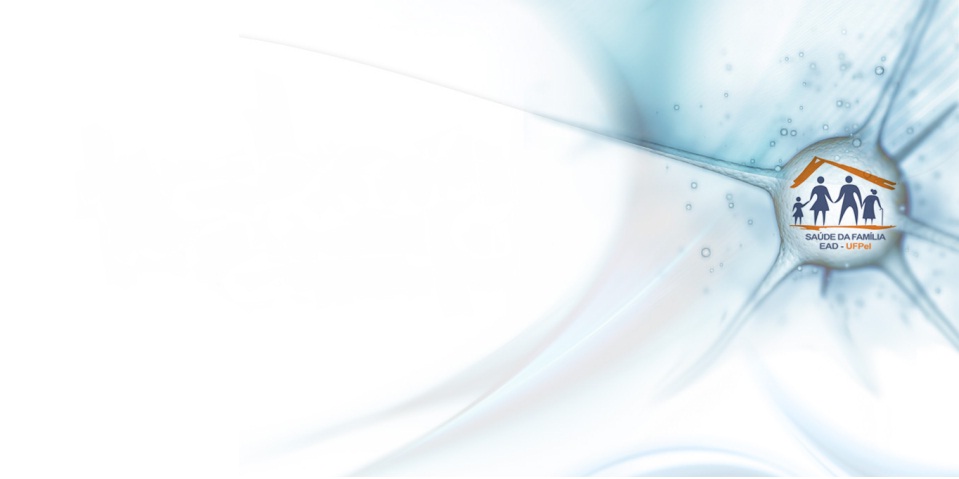 ___INTRODUÇÃO
A Tuberculose é uma doença infectocontagiosa, sendo um grave problema de saúde pública, porém de fácil detecção e tratamento. 

      O município de Alvorada/RS é um dos que possui maior taxa de incidência dessa patologia no Brasil.
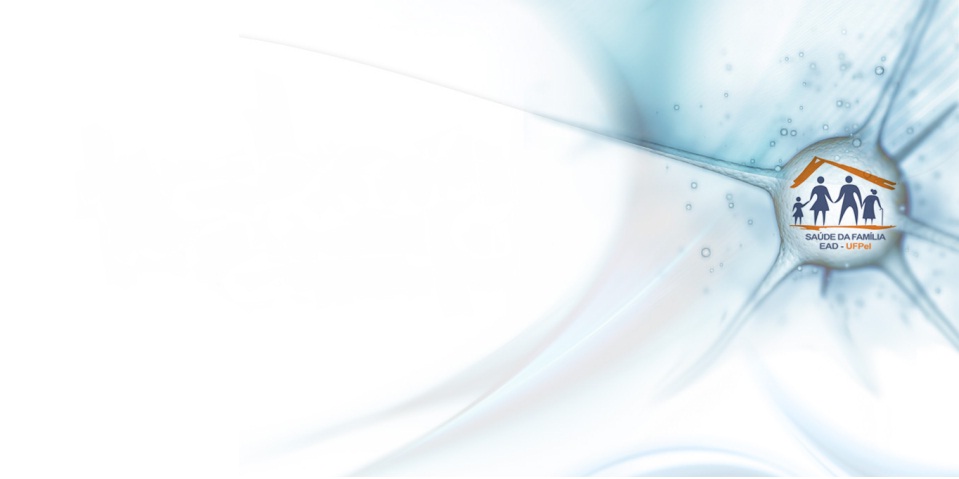 ___INTRODUÇÃO
Alvorada
     Habitantes       204.750
     Incidência de Tuberculose em 2012: 
                       138,4 casos / 100.000 habitantes
 
Área UBS Tijuca 
     +/- 6300 habitantes.
LEGENDA:

           Localização da UBS Tijuca

             Área Adstrita UBS Tijuca
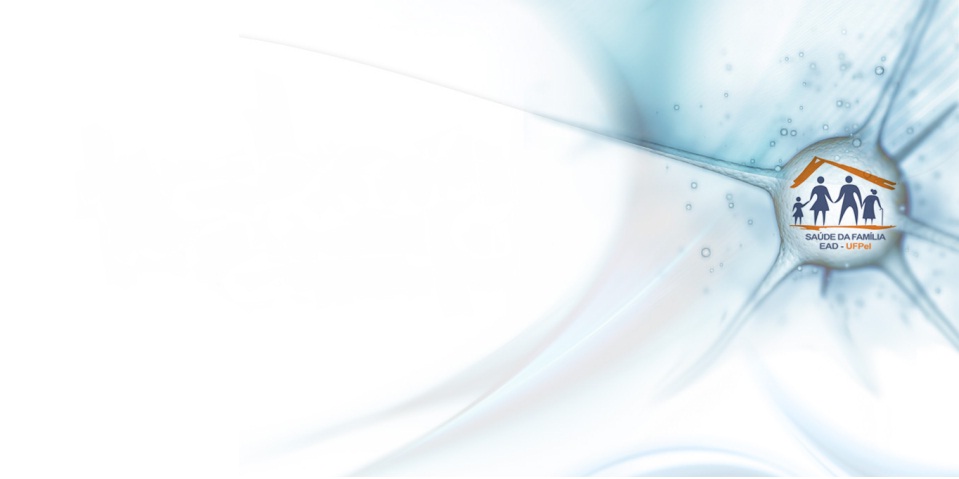 ___INTRODUÇÃO
UBS TIJUCA
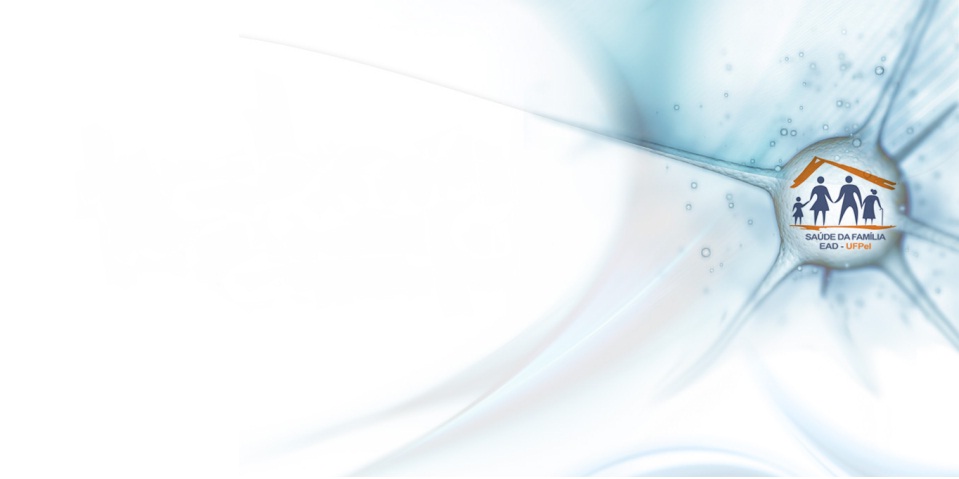 ___INTRODUÇÃO
Antes da intervenção não ocorria busca ativa para sintomáticos respiratórios na área da UBS.
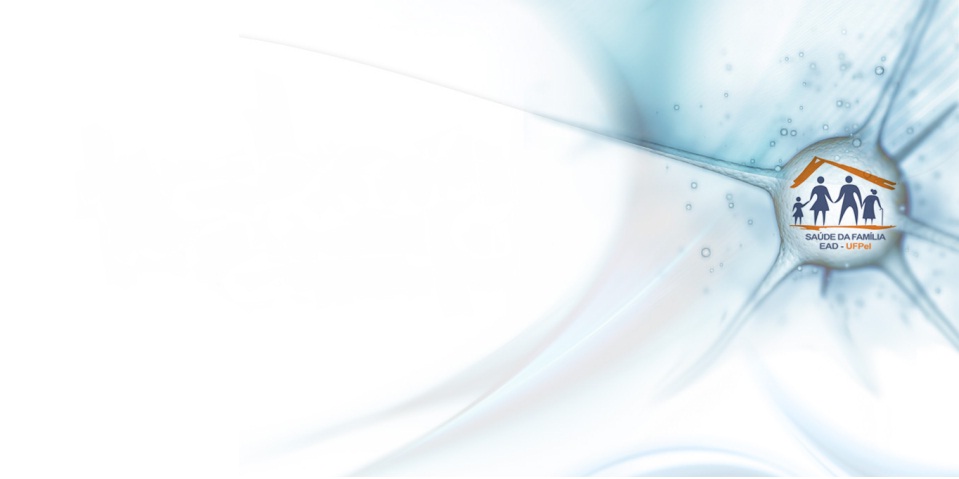 ____OBJETIVO GERAL
O Objetivo Geral da Ação Programática foi melhorar a detecção e atenção dos sintomáticos respiratórios para tuberculose na área de abrangência da UBS Tijuca, no município de Alvorada/RS.
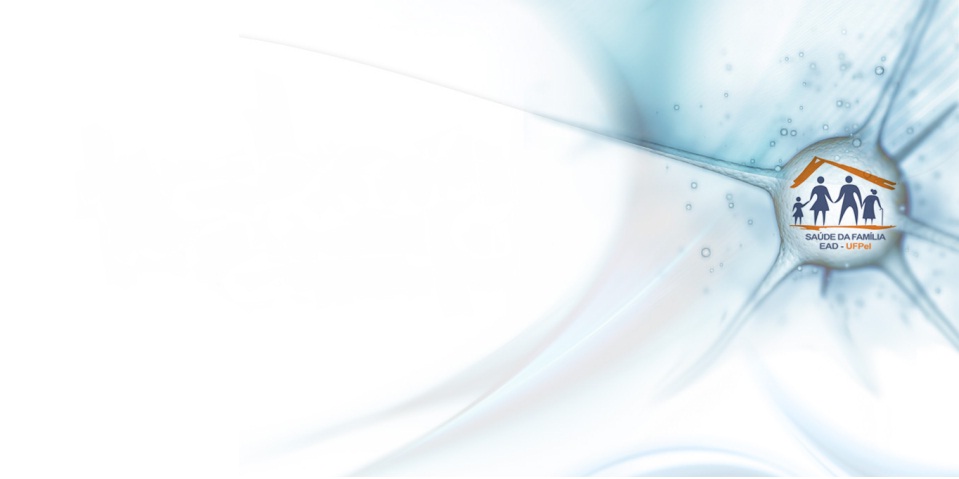 ____METODOLOGIA
Público-alvo
         Sintomáticos respiratórios com idade maior de 15 anos pertencentes a área adstrita da UBS Tijuca
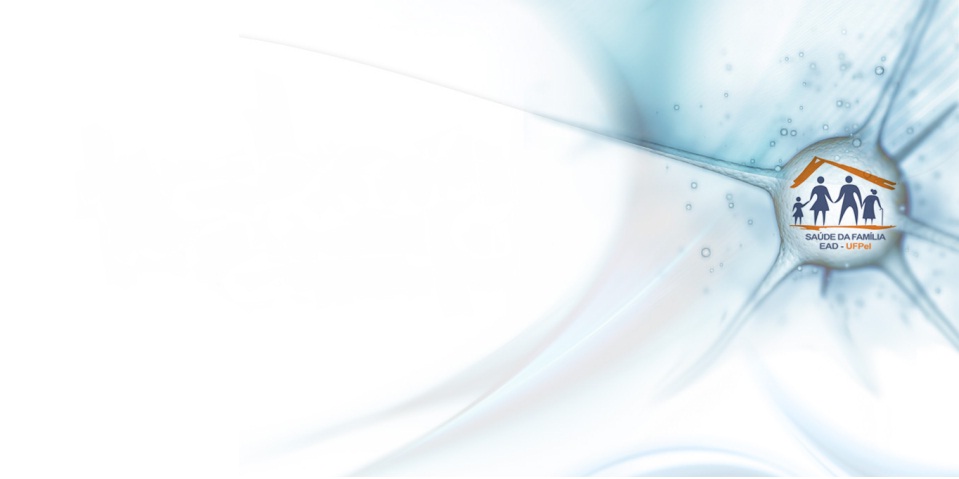 ____METODOLOGIA
Ações desenvolvidas com base em 4 eixos pedagógicos

(1) Organização e gestão do serviço

(2) Monitoramento e avaliação

(3) Engajamento público

(4) Qualificação da prática clínica
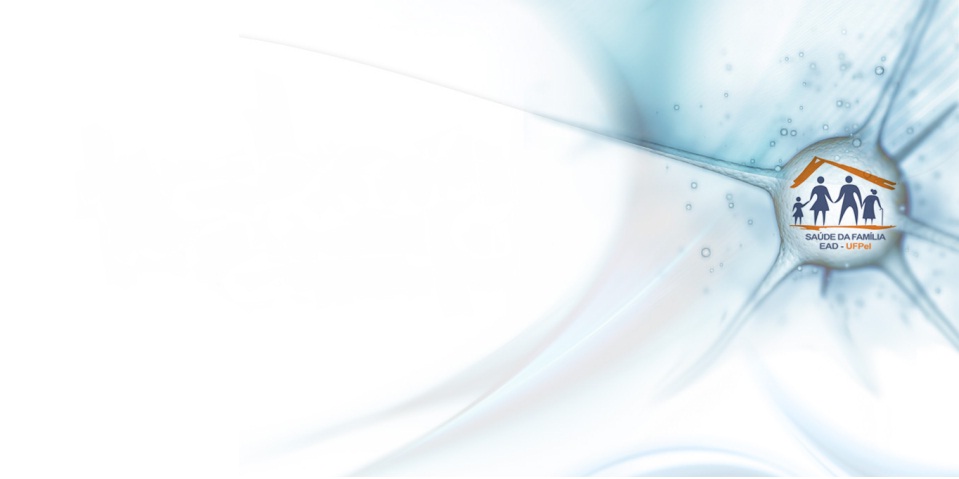 ____METODOLOGIA
Logística:
 
Aporte teórico = Manual Técnico para Controle da Tuberculose – Ministério da Saúde, 2011

Busca Ativa de Sintomáticos Respiratórios

Ficha-Espelho para identificação de usuários

Raio-x e BAAR escarro para sintomáticos – Apoio Equipe de Tisiologia do Município
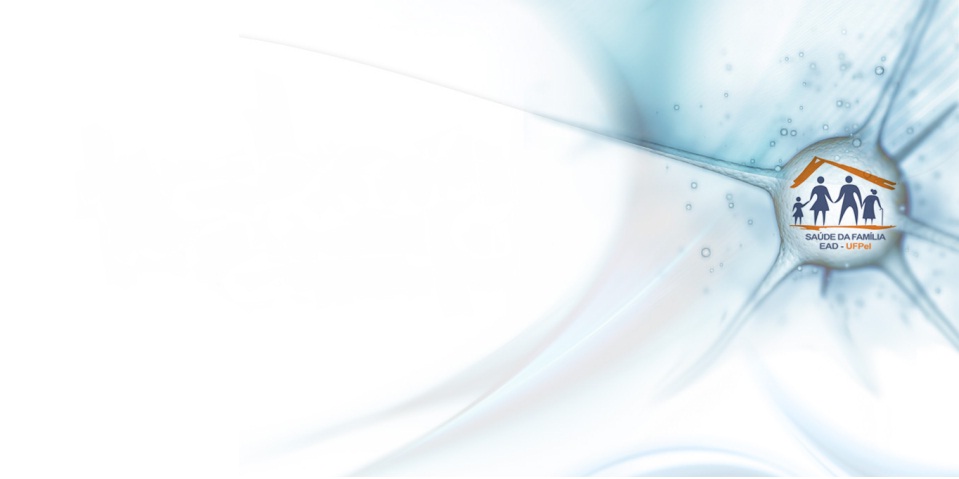 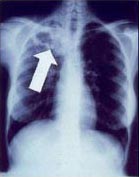 BAAR ESCARRO – Técnica Ziehl-Neelsen
RAIO-X  DE TÓRAX = Escavações típicas de Mycobacterium tuberculosis , principal agente causador da Tuberculose
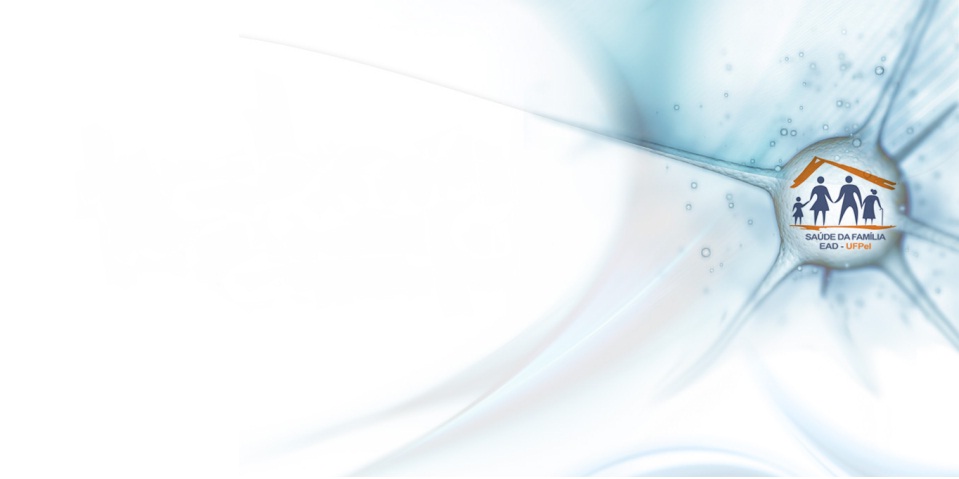 ____RESULTADOS
Rastreamento
     Sintomáticos respiratórios com mais de 15 anos. 
     Dos 4200 residentes com esse perfil, houve busca ativa em 2034 pessoas, equivalente a 48% do total previsto durante os 3 meses de intervenção.
     Sendo 760 no primeiro mês, 630 no segundo e 644 no terceiro mês. 
     Destes, 7 no Mês 1, 6 no Mês 2 e 7 no Mês 3 apresentaram sintomas respiratórios. 
     E, desse total, 2 foram diagnosticados com tuberculose pulmonar.
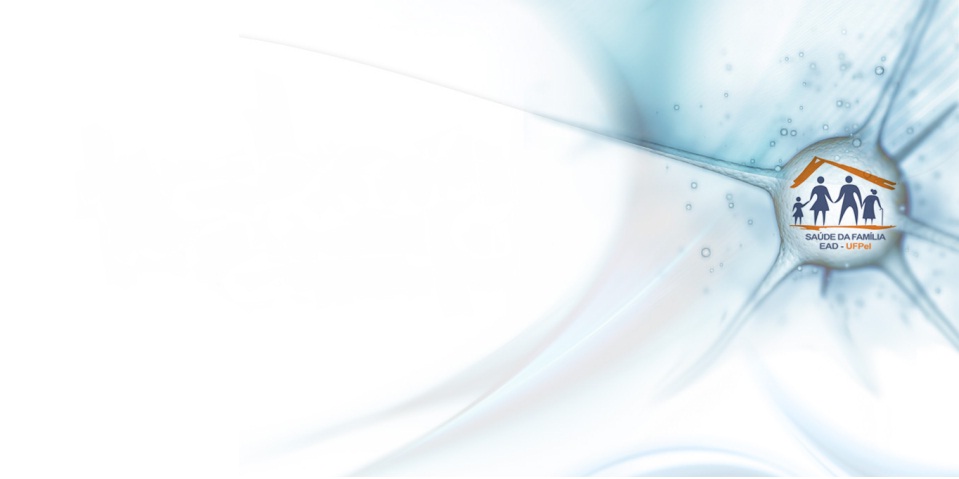 ____RESULTADOS
Proporção de usuários sintomáticos com exame em dia para detecção precoce de tuberculose
Meta: 1% da área de cobertura
7 usuários ao final do primeiro mês, 13 ao fim do segundo e 20 ao final do terceiro mês
0,5%
0,2%
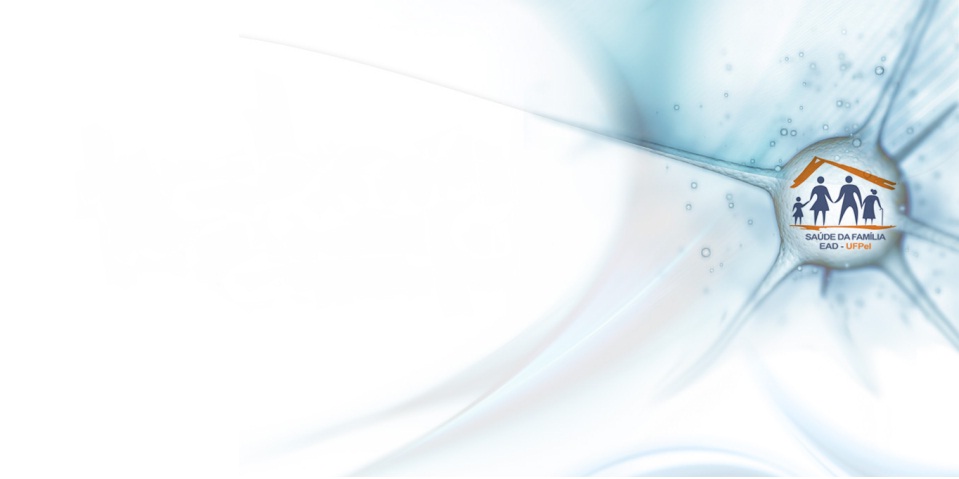 ____RESULTADOS
Proporção de usuários que tiveram exames alterados (Raio x e/ou BAAR no escarro)
Meta: 5% dos SR com BK positivo
Nenhum dos 7 no mês 1, 2 em 13 no mês 2, e 2 em 20 no mês 3
15,4%
____RESULTADOS
Proporção de usuários que tiveram exame alterado (raio X e/ou BAAR no escarro) que não retornaram à unidade de saúde

Todos usuários com exames alterados retornaram à unidade de saúde.

	Meta: Garantir o tratamento para 100% dos usuários com BK positivo na UBS
____RESULTADOS
Proporção de usuários que não retornaram a unidade de saúde e que foram buscadas pelo serviço para dar continuidade ao tratamento

Todos os usuários compareceram ao serviço de saúde para realização do tratamento.

	Meta: Buscar 100% dos usuários que tiveram exame de BK positivo e que não retornaram a unidade de saúde (realizar busca ativa)
____RESULTADOS
Proporção de pacientes sintomáticos com amostras satisfatórias dos exames para detecção de tuberculose pulmonar

	Meta: Obter 90% de coleta de amostras satisfatórias dos exames de tuberculose pulmonar
92,3%
85,7%
85,0%
No primeiro mês 6 pacientes dos 7, 12 dos 13 cadastrados no segundo mês e 17 dos 20 no terceiro mês.
____RESULTADOS
Proporção de usuários sintomáticos com registro adequado do exame de Raio X e/ou BAAR no escarro

		Meta: Manter registro da coleta de exame de Raio X e/ou BAAR no escarro em registro específico em 100% dos usuários cadastrados nos programas da unidade de saúde
6 em 760 no mês 1, 12 em 1390 no mês 2 e 17 em 2034 no mês 3
0,8%
0,9%
0,8%
____RESULTADOS
Proporção de usuários com pesquisa de sinais de alerta para desenvolvimento da tuberculose

	Meta: Realizar avaliação de risco (ou pesquisar sinais de alerta) para identificação da tuberculose em 80% dos usuários
7 em 760 no primeiro mês, 13 em 1390 no segundo e 20 em 2034 no terceiro mês
0,9%
0,9%
1,0%
____RESULTADOS
Proporção de usuários que receberam orientação sobre DST’s

	Meta: Orientar 100% dos usuários cadastrados sobre drogadição, vulnerabilidade social, os usuários cadastrados com HIV positivo, imunocomprometidos; tabagistas.
7 em 760 no mês 1, 13 em 1390 no mês 2 e 20 em 2034 no mês 3
1,0%
0,9%
0,9%
____RESULTADOS
Proporção de usuários orientados sobre fatores de risco para tuberculose

	Meta: Orientar 100% dos usuários cadastrados sobre drogadição, vulnerabilidade social, os usuários cadastrados com HIV positivo, imunocomprometidos; tabagistas.
100%
100%
100%
Todos usuários cadastrados foram orientados dos fatores de risco
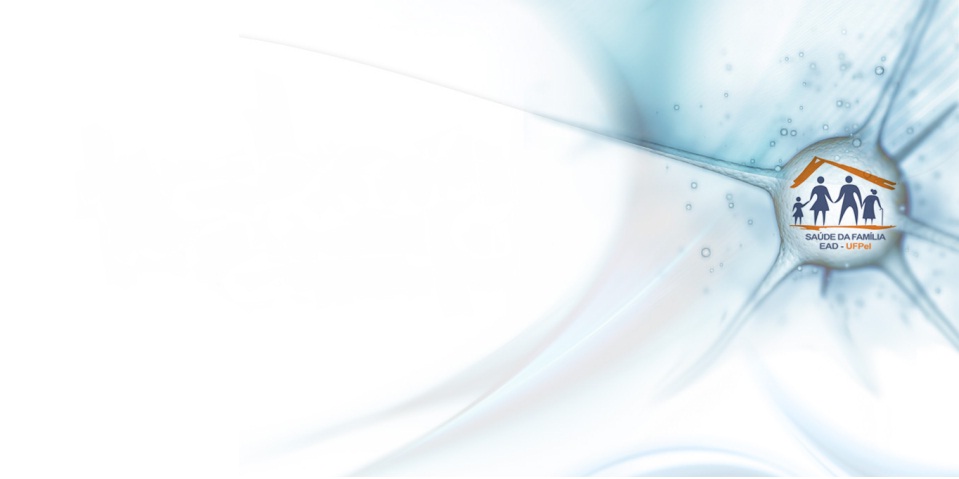 ____RESULTADOS
Mesmo com um número de usuários cadastrados abaixo do, foi realizada a busca ativa em praticamente metade da população possível no período curto de 3 meses, chegando a uma adequação razoável quando comparada aos objetivos e metas a serem alcançados no início do programa.
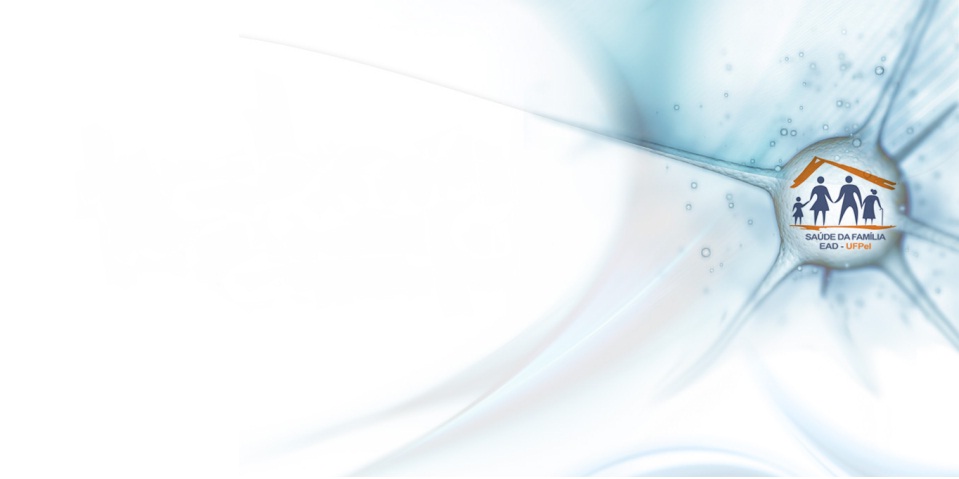 ____DISCUSSÃO
Busca ativa de SR é importante para a comunidade e para o serviço e equipe da UBS, pois há maior controle local dos usuários com maior risco para TB, e outros possíveis problemas que acompanham esses usuários (DST’s, etc..)
Também deve servir para um maior controle da equipe sobre a comunidade em relação a essas patologias.
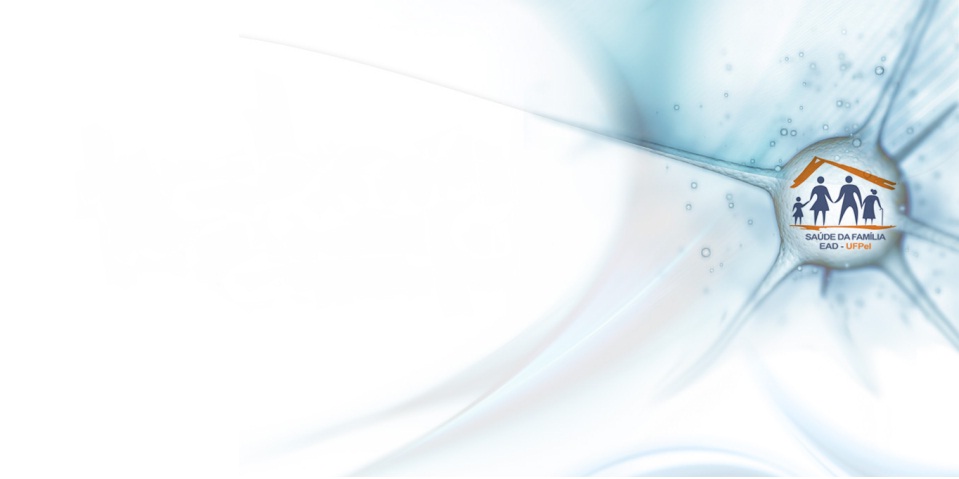 ____DISCUSSÃO
Com a realização da busca ativa nesses meses, toda a equipe se mobilizou e de alguma forma incorporou a intervenção à rotina do serviço, o que já é uma mudança importante para haver uma continuidade nessa busca ativa.
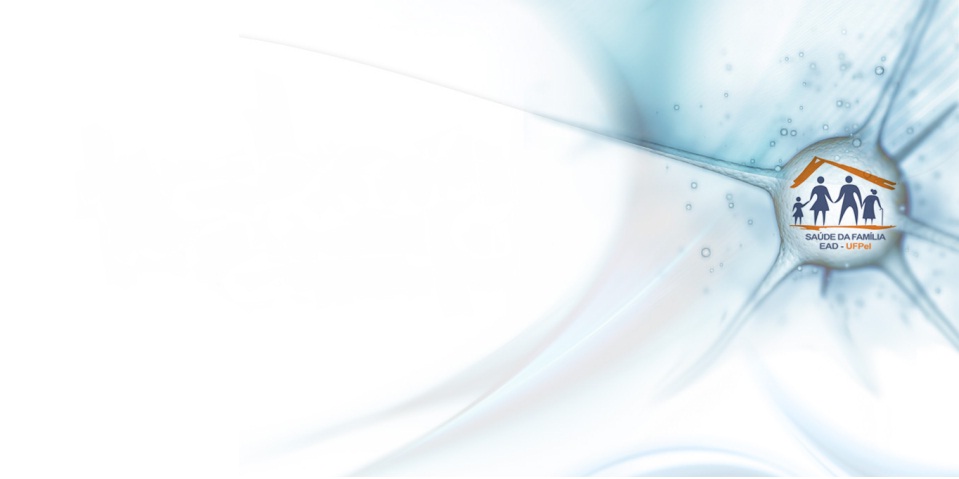 REFLEXÃO CRÍTICA SOBRE PROCESSO PESSOAL DE APRENDIZAGEM
O curso teve um seguimento conforme muitas das minhas expectativas iniciais, principalmente em relação a minha ambientação em uma equipe de ESF, servindo para dar ênfase teórica e prática e associar isso na rotina da UBS. 
Também serviu para me dar maior responsabilidade profissional, para aprimorar minhas técnicas e conhecer mais a rotina de uma equipe de saúde, mesmo com os problemas estruturais e de logística que existem na UBS.
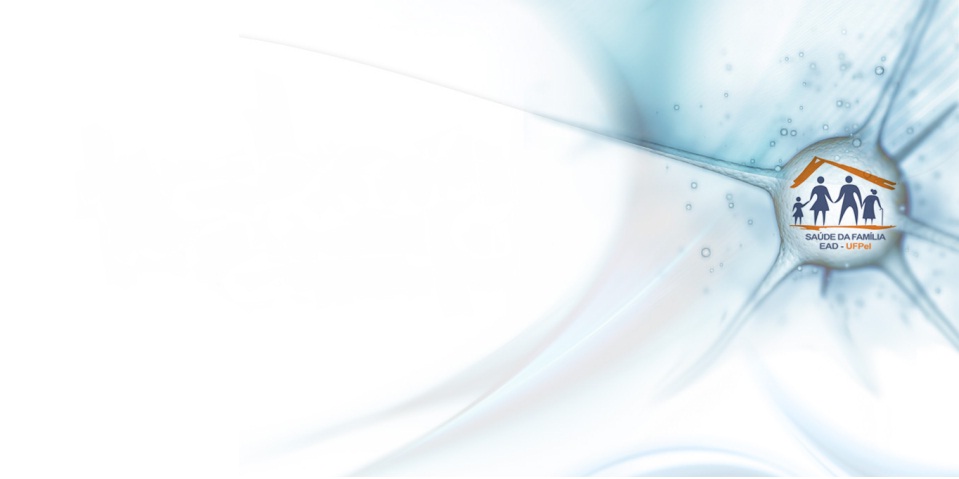 OBRIGADO!